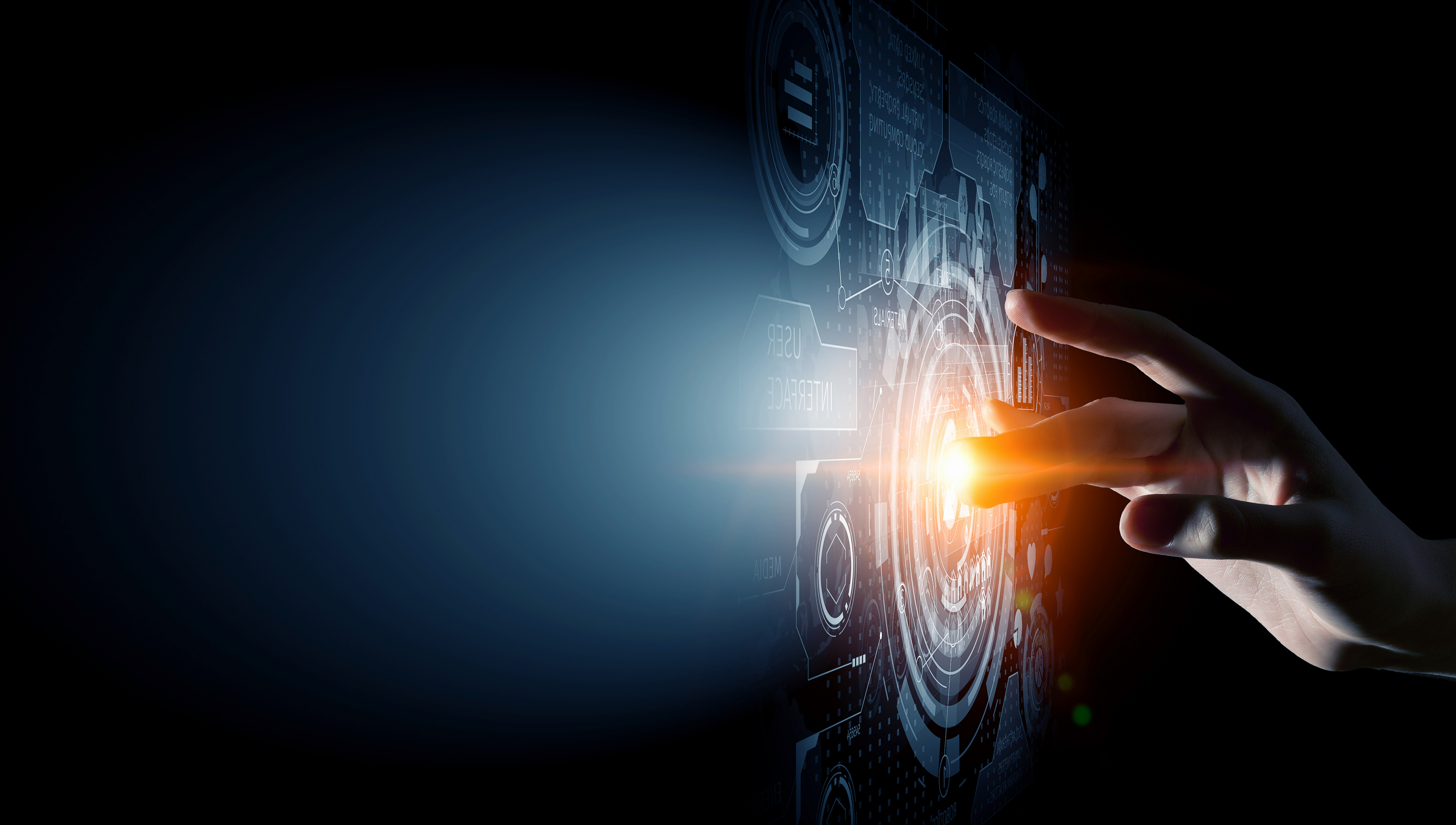 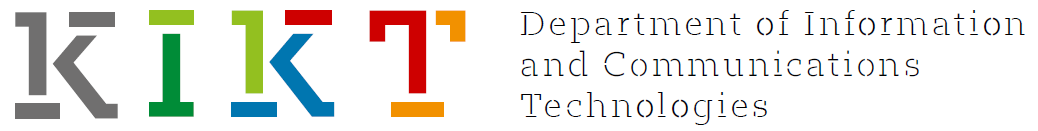 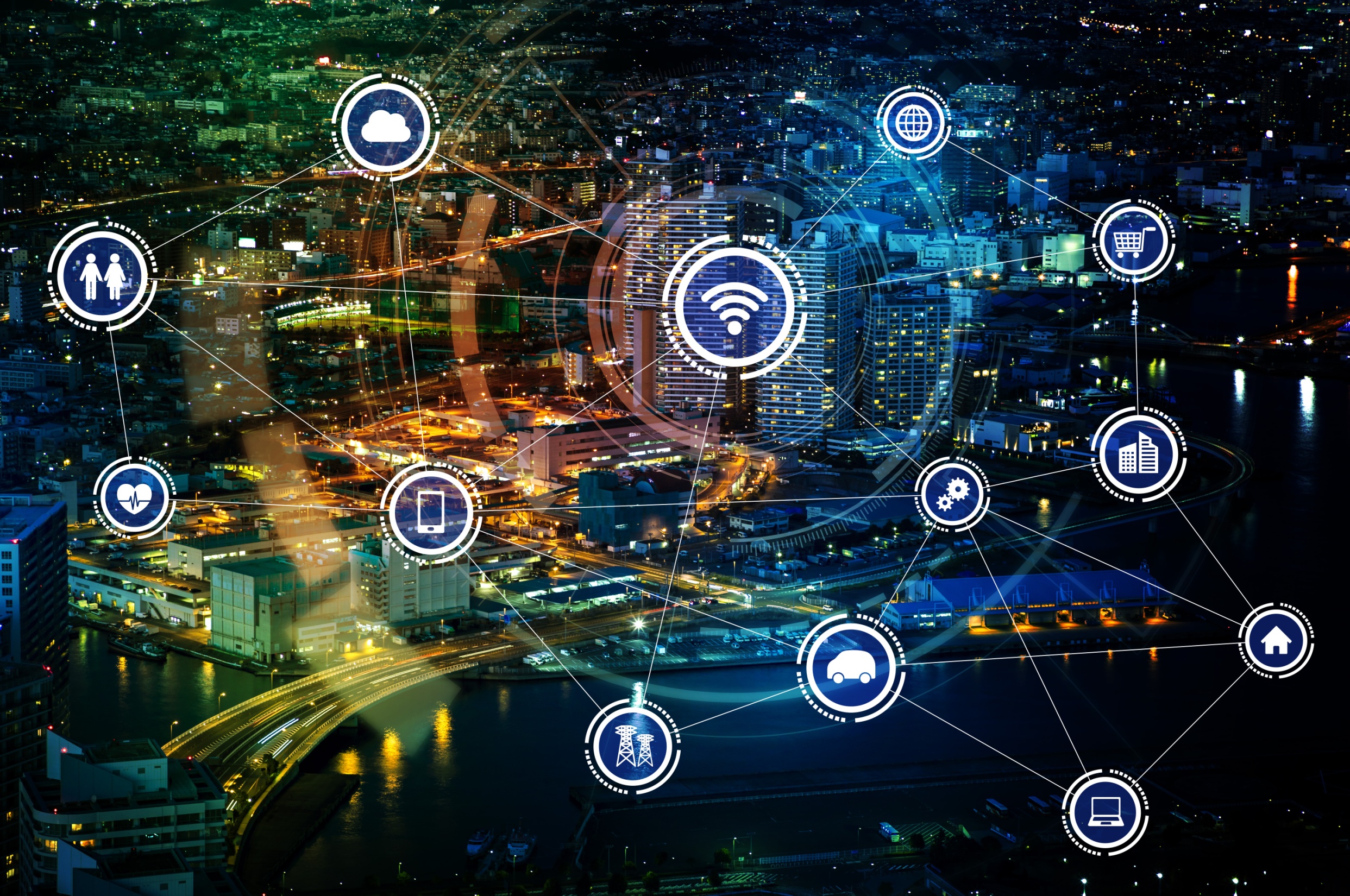 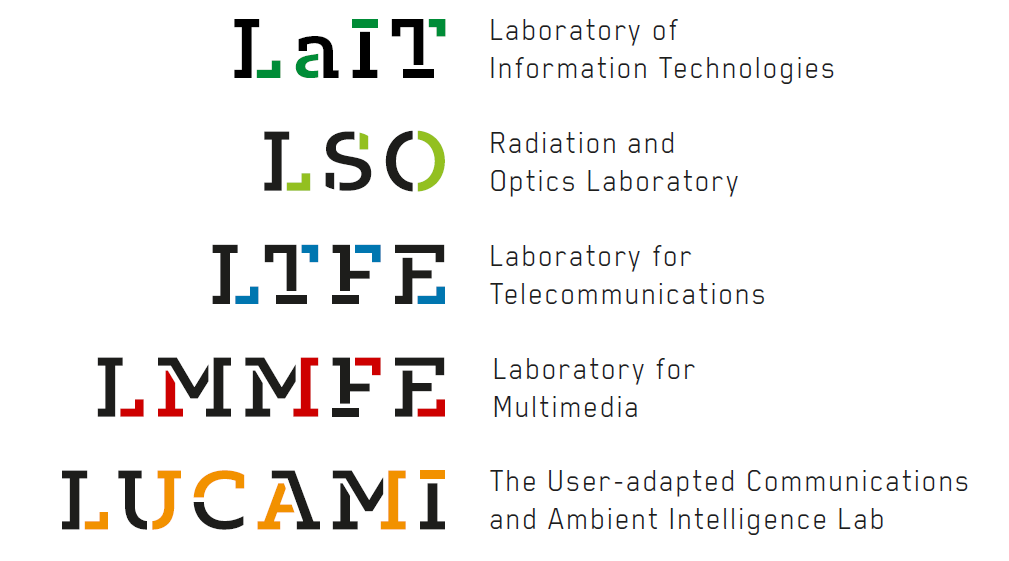 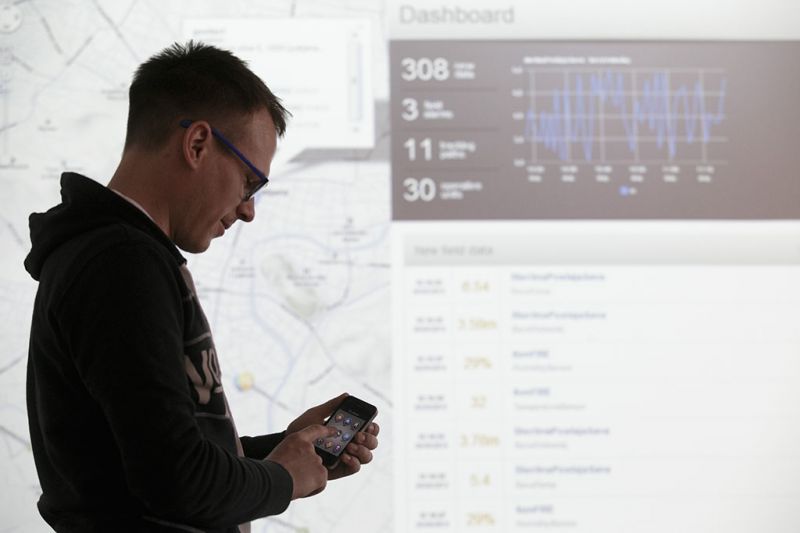 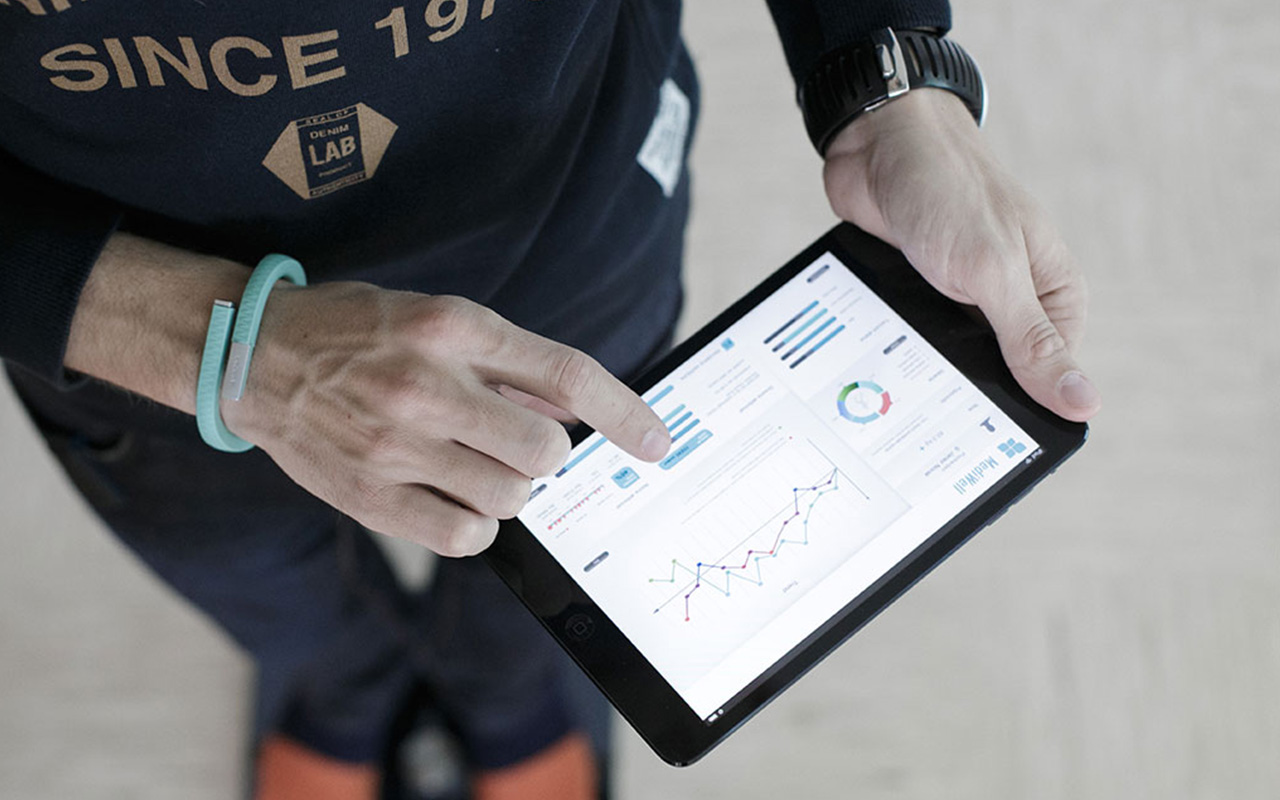 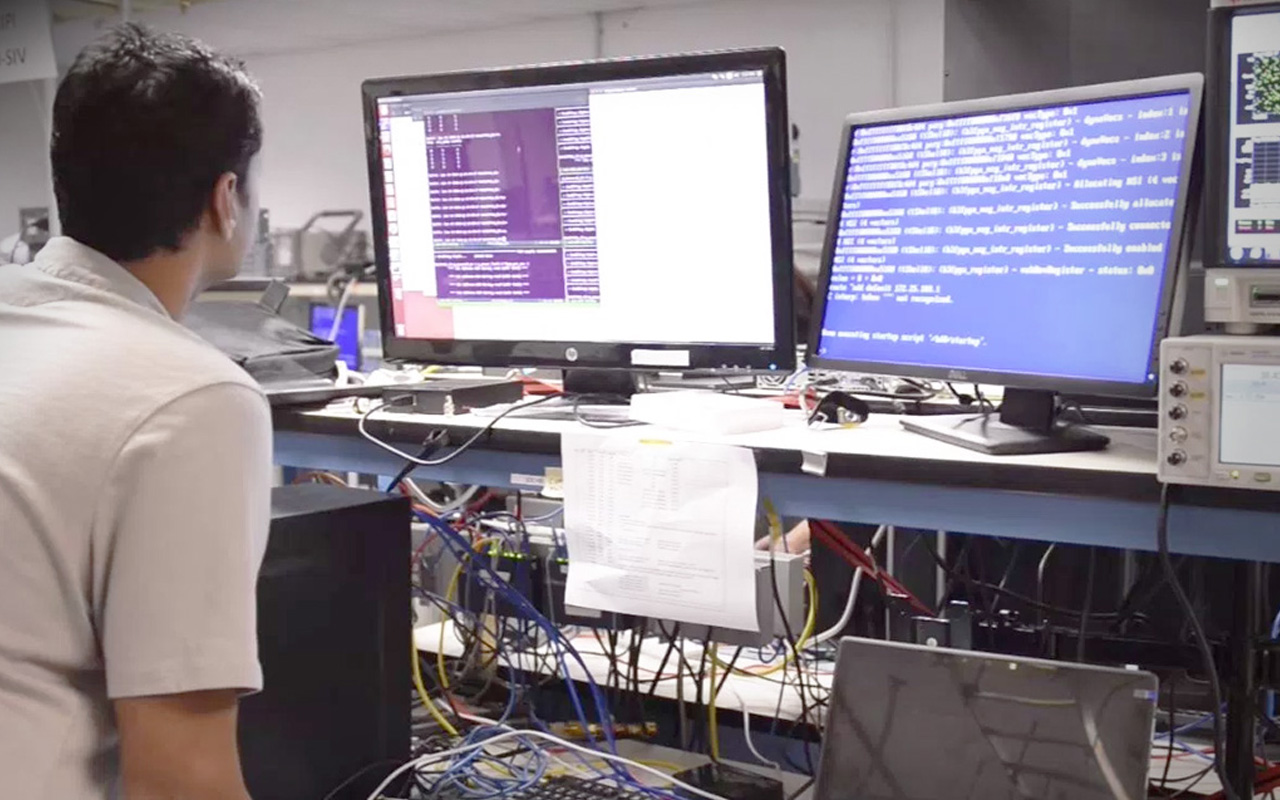 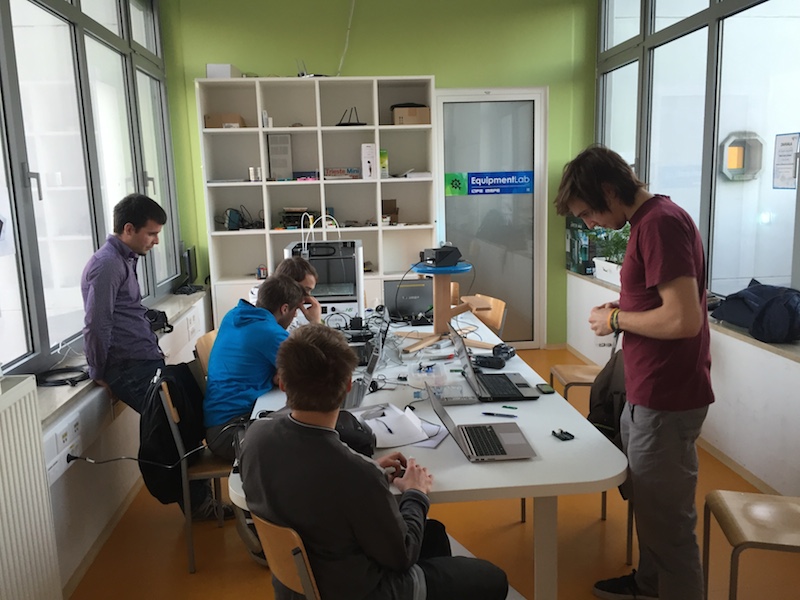 Communication Systems
Continuous Signals and Systems
Optical communications
Inforamtion and communication systems security
Software for communications systems
High-frequency technology
Information Theory and Source Coding
Electrodynamics
Design and management of communication systems
Digital signal and video processing
Internet Networks I
Operations research in telecommunications
Digital Communication
Intelligent Systems
Telecommunication Protocols
Antennas and wave propagation
Digital Signal Processing
Information Systems
Internet services and application
Satellite Communication and Navigation
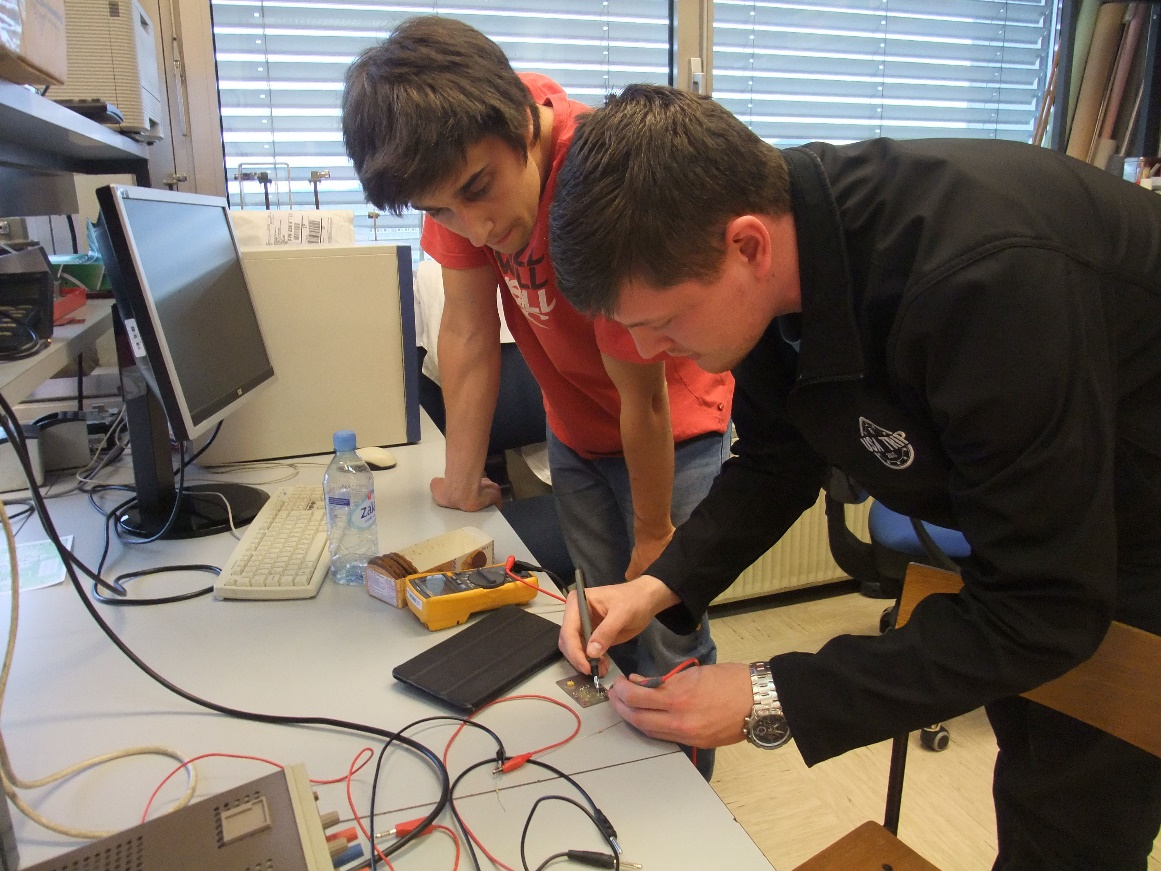 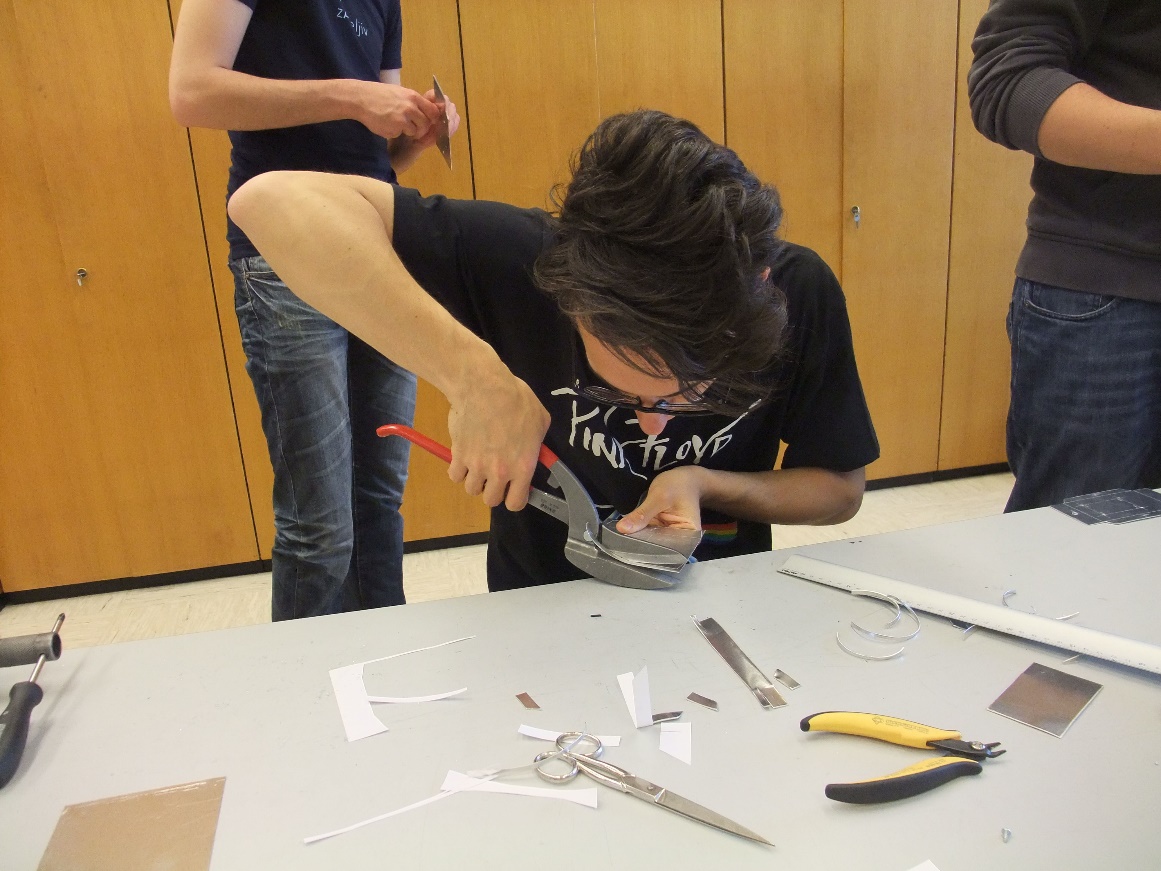 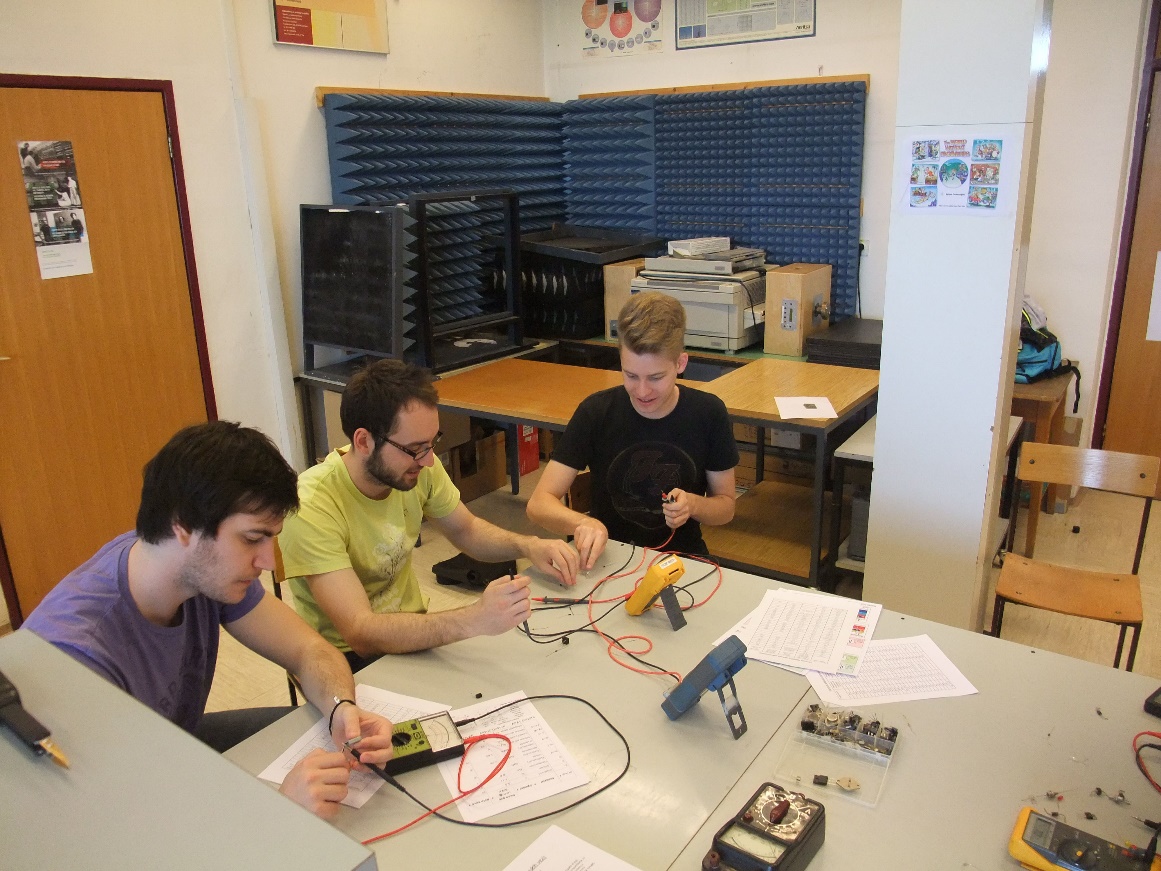 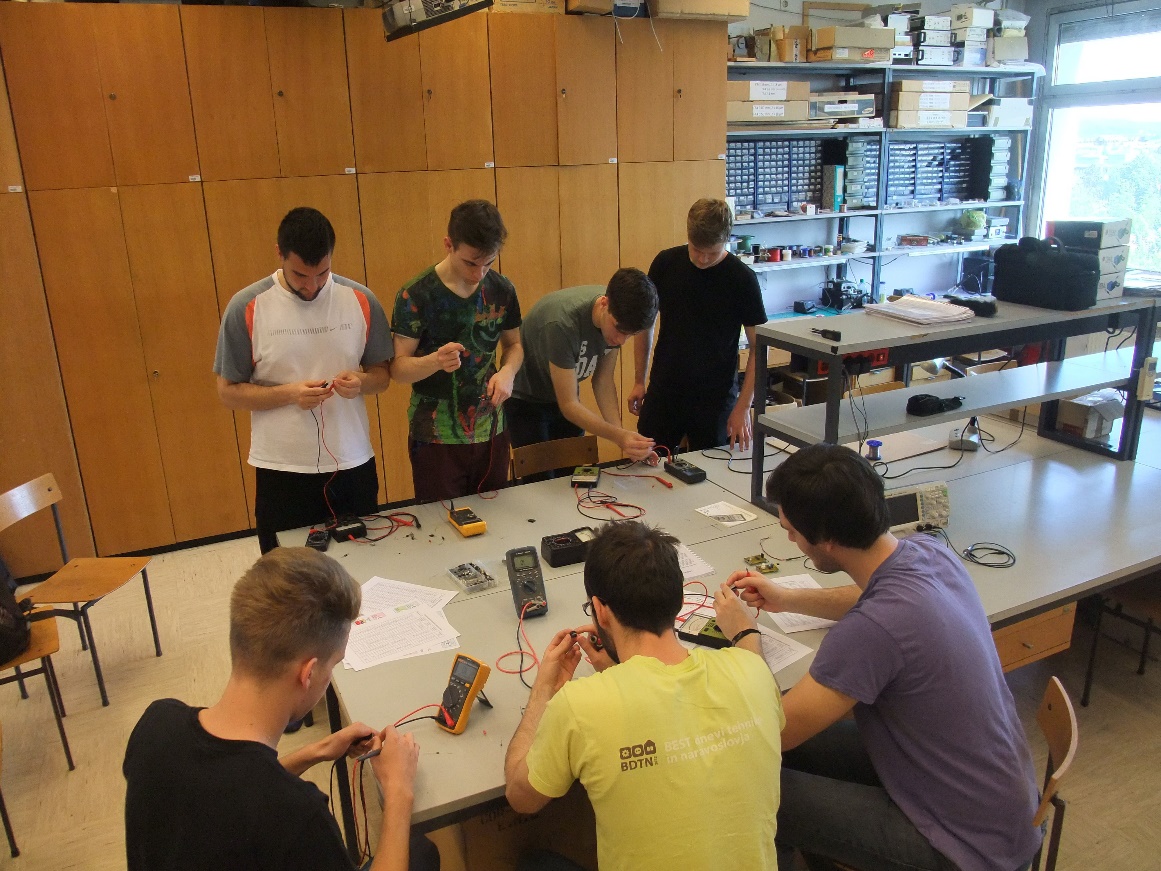 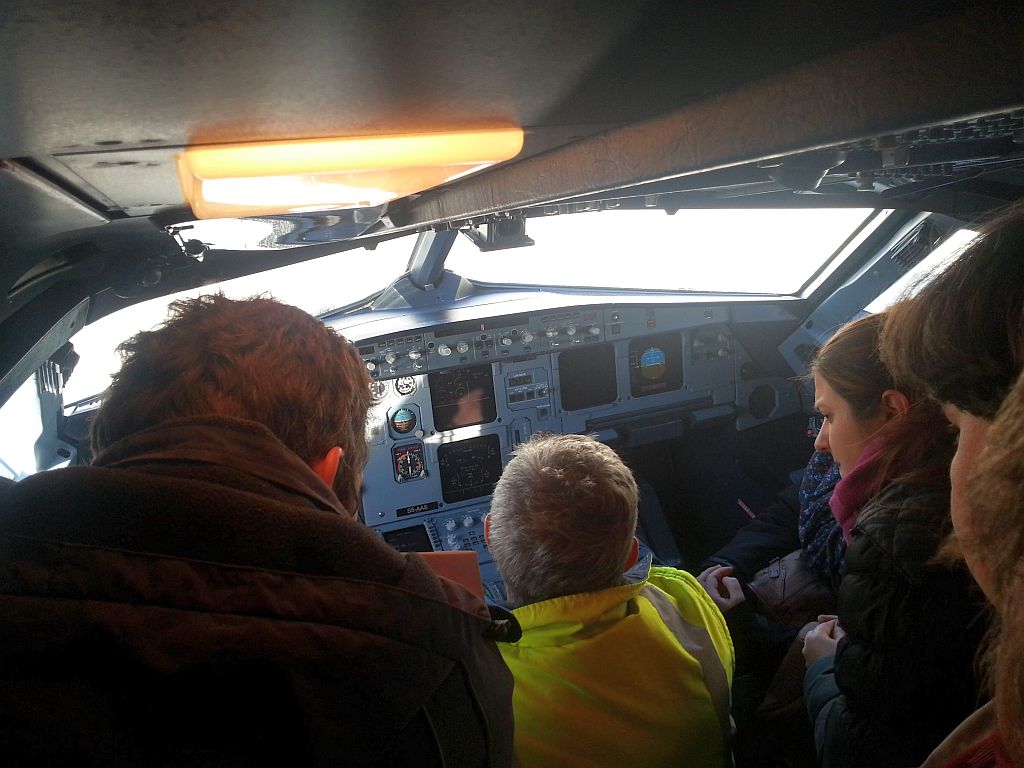 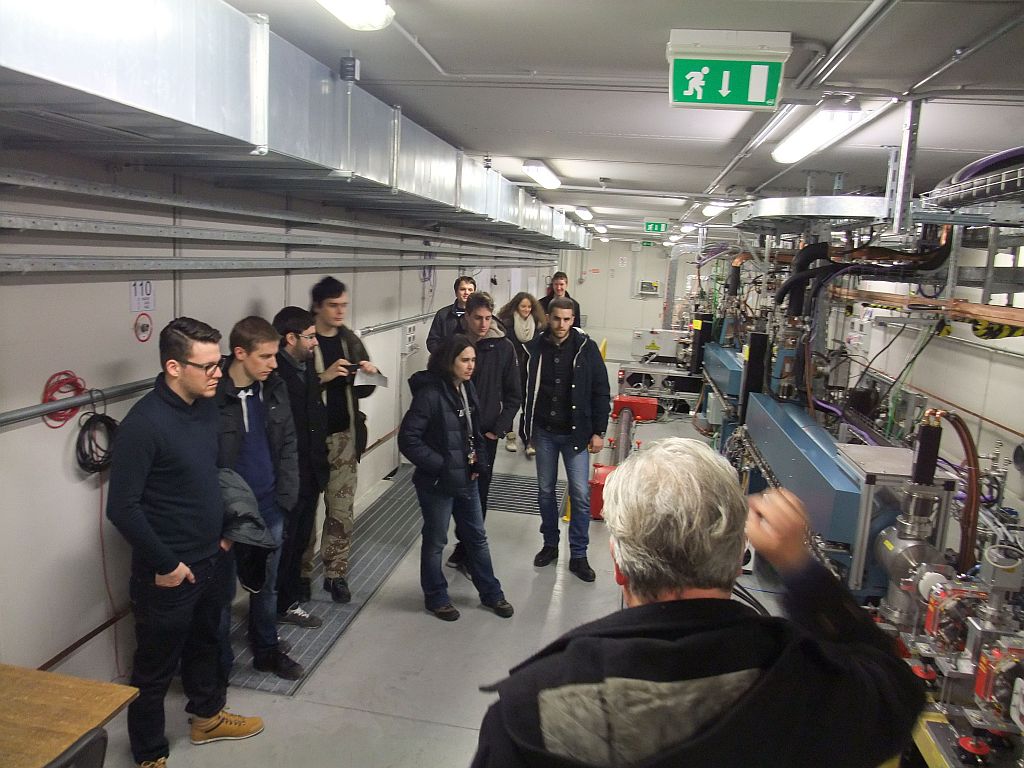 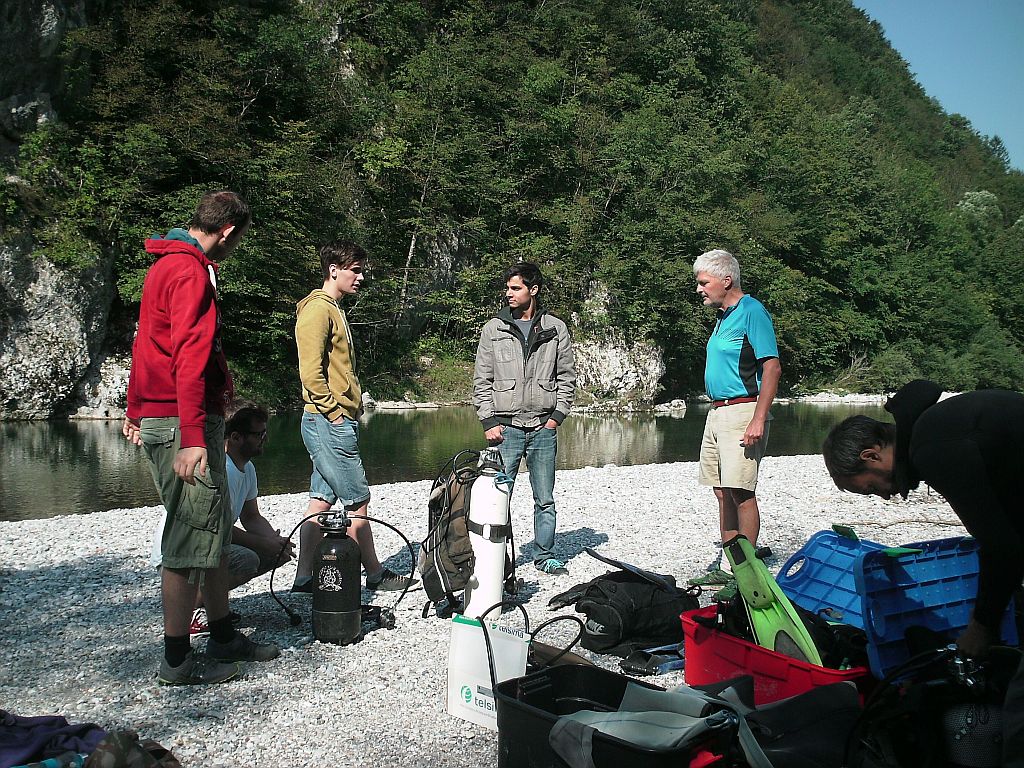 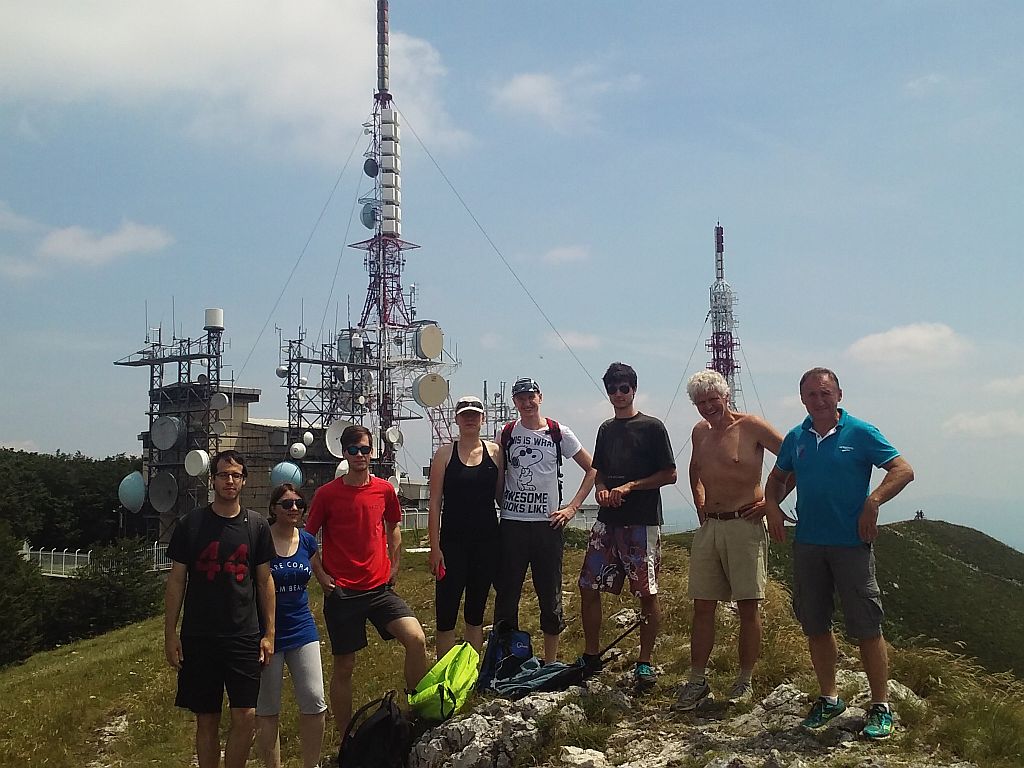 From theory
to practice
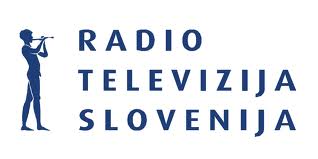 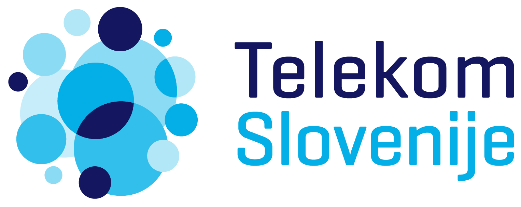 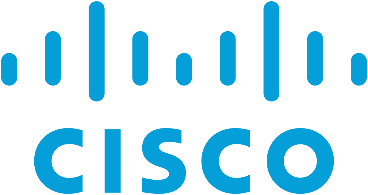 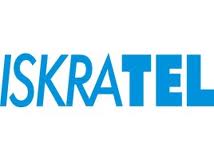 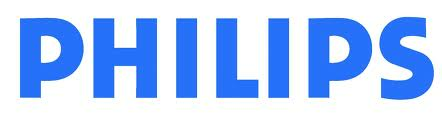 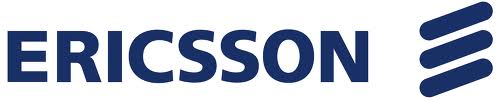 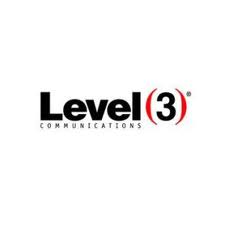 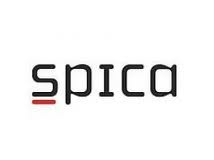 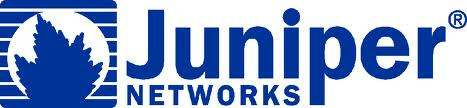 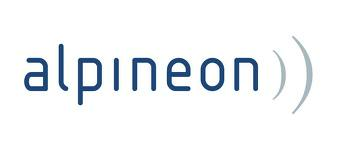 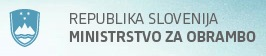 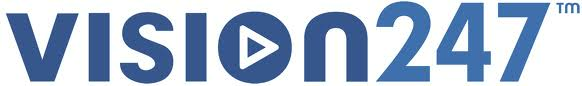 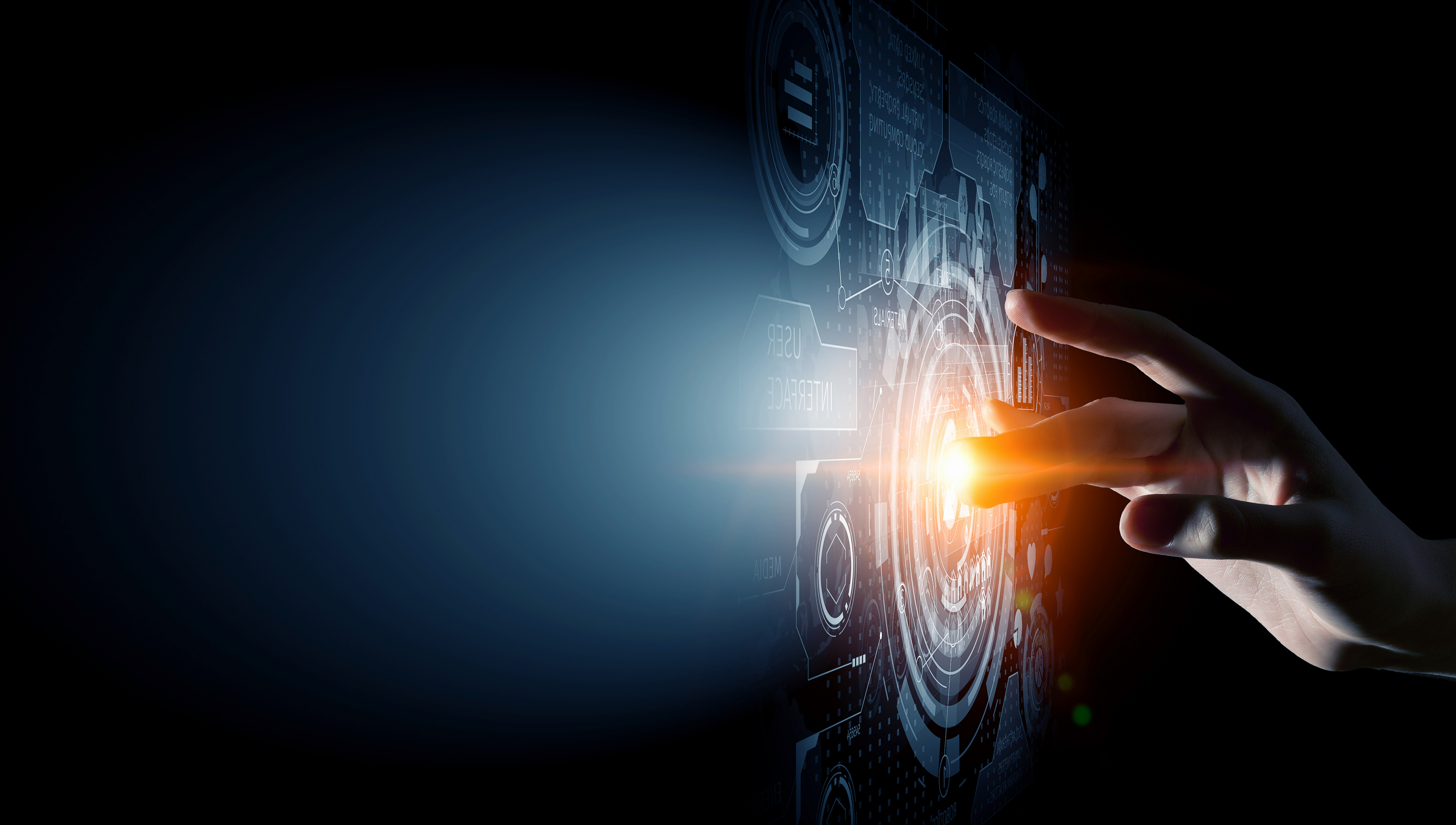 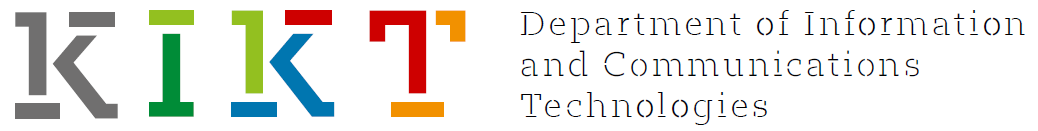